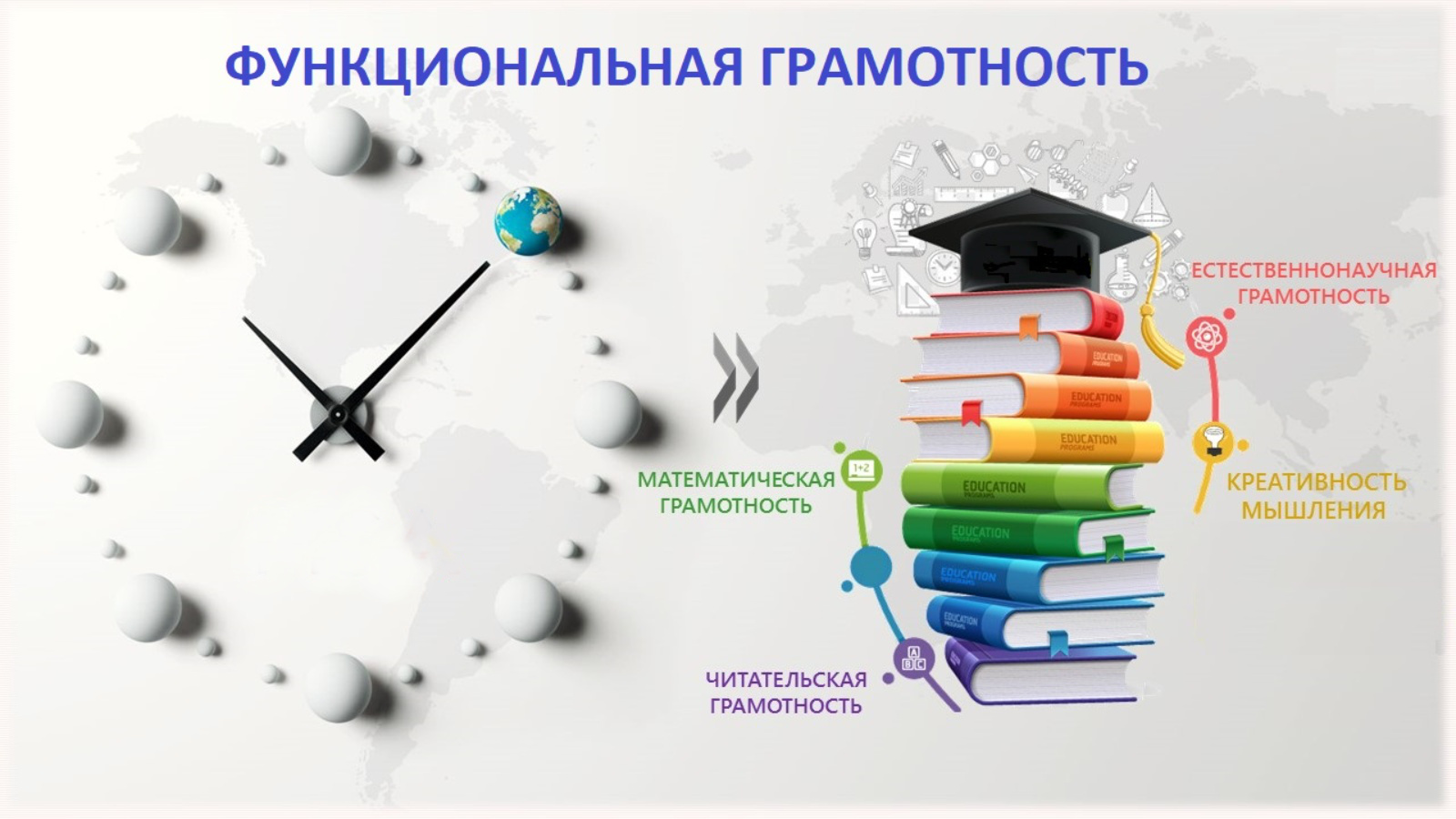 Теоретические основы формирования функциональной грамотности в деятельности педагога дополнительного образования
ПОНЯТИЕ ФУНКЦИОНАЛЬНОЙ ГРАМОТНОСТИ
Сформировать функциональную грамотность - «сформировать готовность жить в изменяющейся природной и социальной среде, <...> найти свое место в современной жизни, которое гармонично отражало бы две важнейшие идеи - принятие индивидом общества и принятие обществом индивида»
СОСТАВЛЯЮЩИЕ ФУНКЦИОНАЛЬНОЙ ГРАМОТНОСТИ
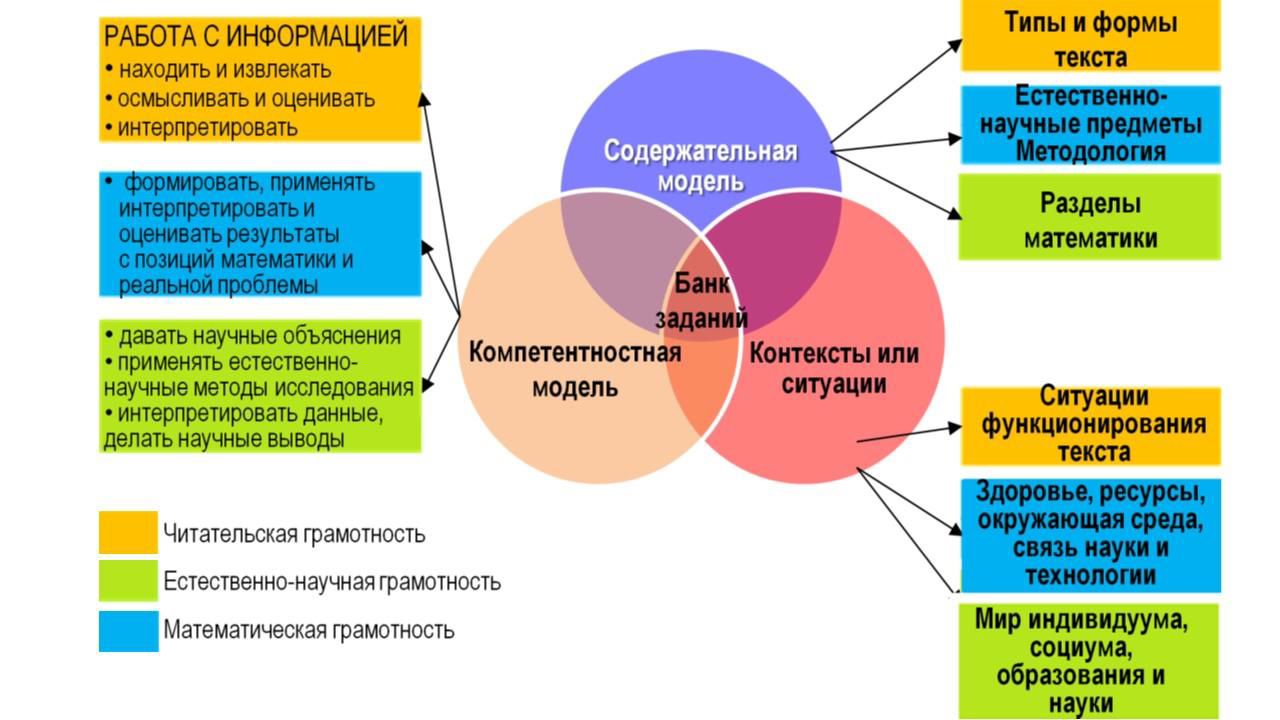 НАПРАВЛЕНИЯ ФУНКЦИОНАЛЬНОЙ ГРАМОТНОСТИ
НАПРАВЛЕНИЯ
ОПРЕДЕЛЕНИЕ
КОМПЕТЕНЦИИ
Способность человека понимать, использовать, оценивать тексты, размышлять о них и заниматься чтением для того, чтобы достигать своих целей, расширять свои знания и возможности, участвовать в социальной жизни
Поиск и извлечение информации.
Интерпретация информации.
Осмысление и оценивание содержания и формы текста.
Использование информации из текста
Читательская грамотность
Способность человека проводить математические рассуждения и формулировать, применять, интерпретировать математику для решения проблем в разнообразных контекстах реального мира
Распознавание математической информации в реальных жизненных ситуациях.
Построение математической модели и обоснованный выбор математического аппарата для решения реальных проблем.
Оценка и аргументация средствами математики
Математическая грамотность
Способность человека занимать активную гражданскую позицию по общественно значимым вопросам, связанным с естественными науками, и его готовность интересоваться естественнонаучными идеями
Научное объяснение явлений. Понимание особенностей естественнонаучного исследования.
Интерпретация данных для получения выводов
Естественнонаучнаяграмотность
НАПРАВЛЕНИЯ ФУНКЦИОНАЛЬНОЙ ГРАМОТНОСТИ
НАПРАВЛЕНИЯ
ОПРЕДЕЛЕНИЕ
КОМПЕТЕНЦИИ
Способность знать финансовые понятия и риски, владеть навыками, иметь мотивацию и уверенность, необходимые для принятия эффективных решений в разнообразных финансовых ситуациях
Знание и понимание финансовых продуктов. Понимание финансовых понятий.
Понимание финансовых рисков
Финансовая грамотность
Способность критически рассматривать локальные, глобальные и межкультурные проблемы; понимать и ценить различные взгляды и мировоззрения; успешно и уважительно взаимодействовать с другими и действовать в интересах коллективного благополучия и устойчивого развития
Критическое рассмотрение локальных, глобальных и межкультурных проблем. Понимание и оценка различных взглядов и мировоззрений.
Навыки успешного и уважительного взаимодействия.
Умение действовать в интересах коллективного благополучия и устойчивого развития
Глобальные компетенции
Способность человека создавать оригинальные решения исходной проблемы; способность продуктивно участвовать в процессе выработки оценки и совершенствования идей, направленных на получение инновационных и эффективных решений, и/или нового знания, и/или эффективного выражения воображения
Выдвижение идей, в том числе креативных.
Совершенствование идей.
Уточнение идей.
Оценивание сильных и слабых сторон идей.
Отбор креативных идей
Креативное мышление
ХАРАКТЕРИСТИКИ
ПРИМЕР КОМПЛЕКСНОГО ЗАДАНИЯ
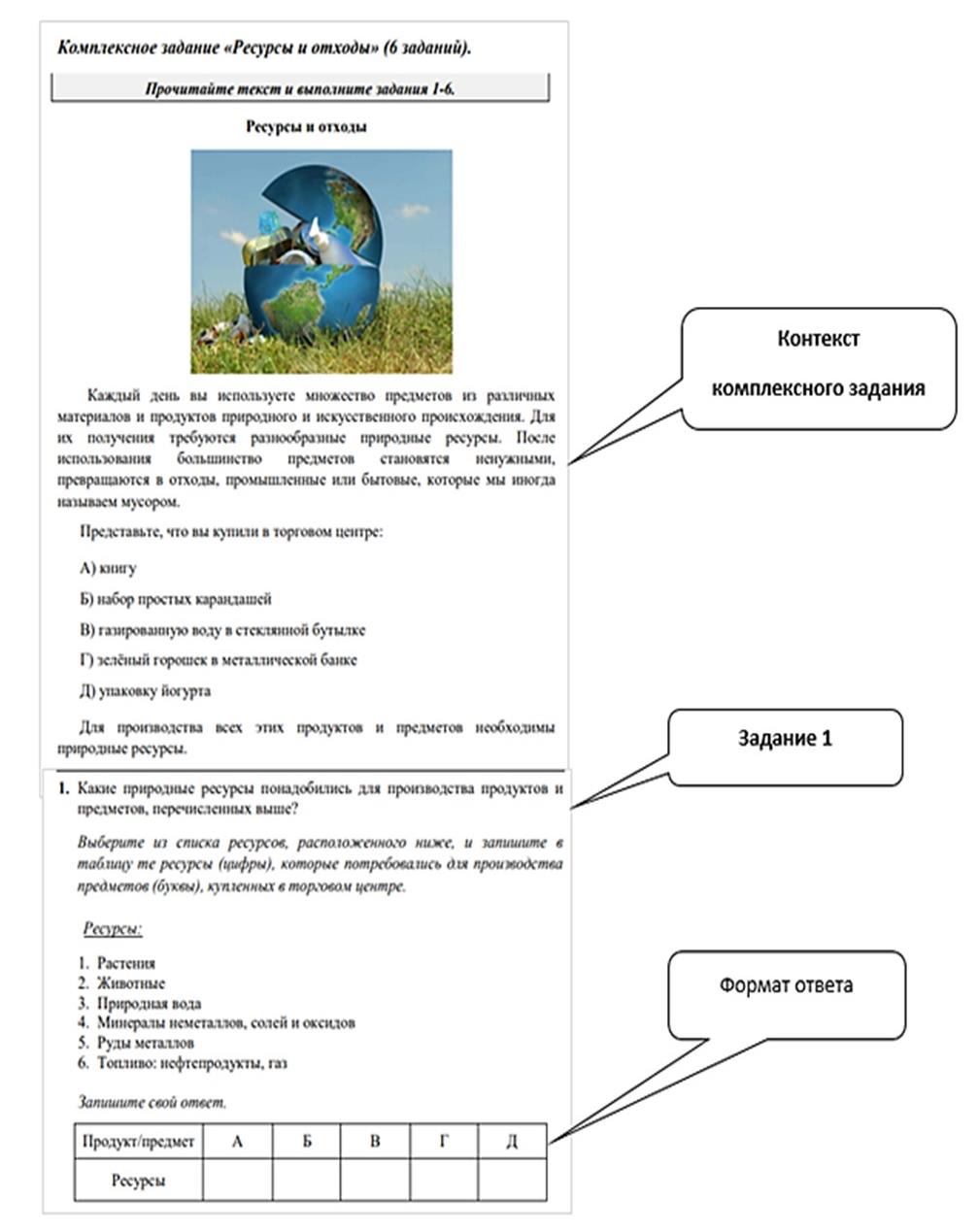 Основные структурно-содержательные характеристики заданий 
по функциональной грамотности
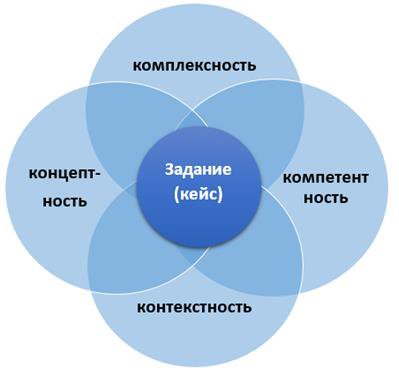 СОДЕРЖАТЕЛЬНАЯ ХАРАКТЕРИСТИКА
ЗАДАНИЯ ПО ФУНКЦИОНАЛЬНОЙ ГРАМОТНОСТИ
УРОВНИ СЛОЖНОСТИ ЗАДАНИЙ
ТИПЫ ВОПРОСОВ
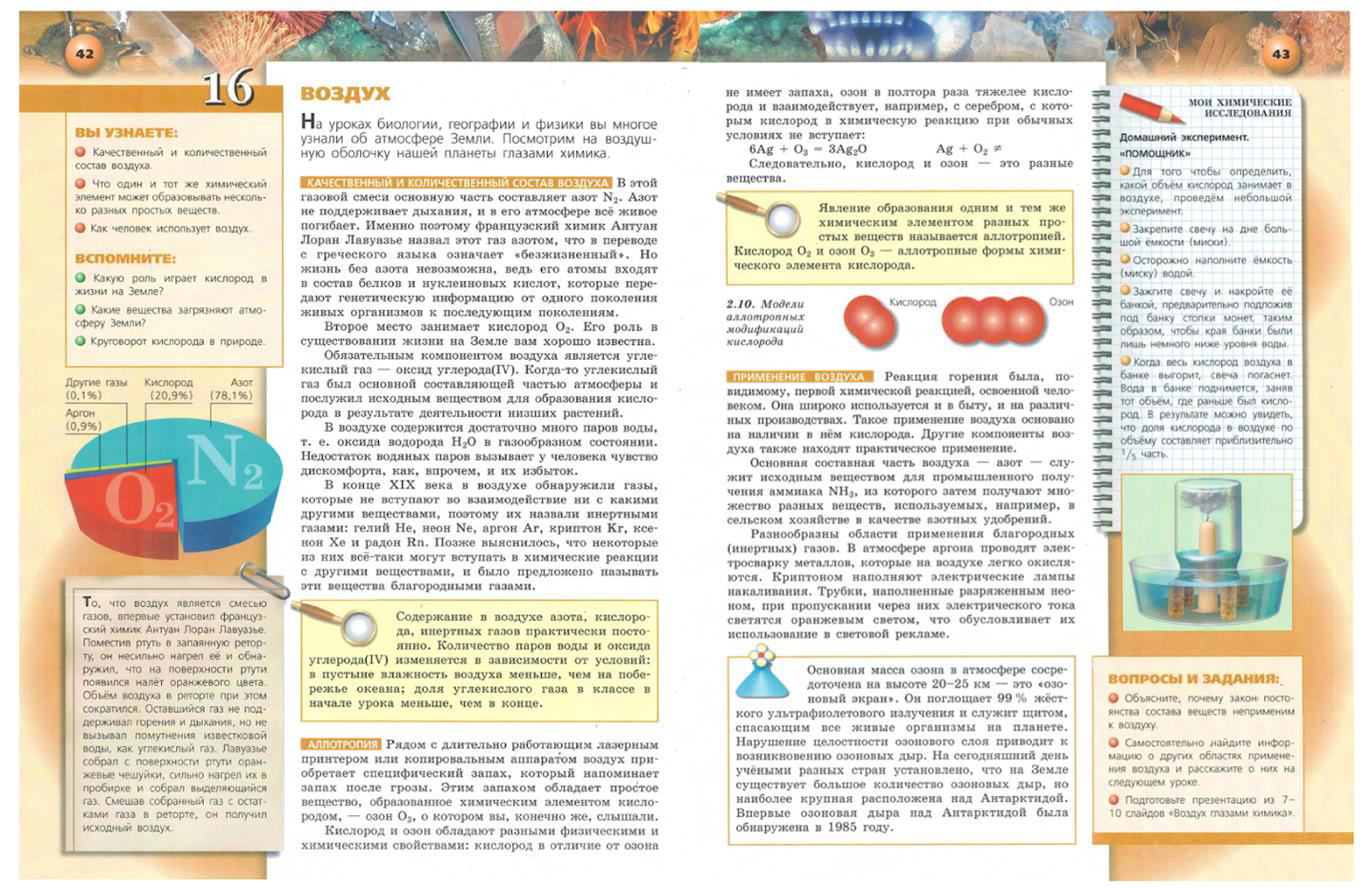 Пример множественного креолизованного текста
ОСОБЕННОСТИ ОРГАНИЗАЦИИ ОБРАЗОВАТЕЛЬНОЙ ДЕЯТЕЛЬНОСТИ ПО ФОРМИРОВАНИЮ ФУНКЦИОНАЛЬНОЙ ГРАМОТНОСТИ
ПЕДАГОГИЧЕСКИЕ ТЕХНОЛОГИИ
Педагогика сотрудничества 	
Технологии уровневой дифференциации 
Проблемное обучение 	
Игровые технологии 	
Технологии коллективного способа обучения 	
Технология укрупнения дидактических единиц (УДЕ)
Проектное обучение 	
Метод EduScrum 	
Информационно-коммуникационные технологии
Технологии развивающего обучения 	
Мозговой штурм 
Древо проблем 
Интеллект-карта 
Кластерная карта
ОТРАЖЕНИЕ ФУНКЦИОНАЛЬНОЙ ГРАМОТНОСТИ В ДОПОЛНИТЕЛЬНЫХ ОБЩЕОБРАЗОВАТЕЛЬНЫХ ОБЩЕРАЗВИВАЮЩИХ ПРОГРАММАХ
ХУДОЖЕСТВЕННАЯ НАПРАВЛЕННОСТЬ
ОТРАЖЕНИЕ ФУНКЦИОНАЛЬНОЙ ГРАМОТНОСТИ В ДОПОЛНИТЕЛЬНЫХ ОБЩЕОБРАЗОВАТЕЛЬНЫХ ОБЩЕРАЗВИВАЮЩИХ ПРОГРАММАХ
ТУРИСТСКО-КРАЕВЕДЧЕСКАЯ НАПРАВЛЕННОСТЬ
ОТРАЖЕНИЕ ФУНКЦИОНАЛЬНОЙ ГРАМОТНОСТИ В ДОПОЛНИТЕЛЬНЫХ ОБЩЕОБРАЗОВАТЕЛЬНЫХ ОБЩЕРАЗВИВАЮЩИХ ПРОГРАММАХ
СОЦИАЛЬНО-ГУМАНИТАРНАЯ  НАПРАВЛЕННОСТЬ
ТЕОРЕТИЧЕСКИЕ ОСНОВЫ ФОРМИРОВАНИЯ ФУНКЦИОНАЛЬНОЙ ГРАМОТНОСТИ В ДЕЯТЕЛЬНОСТИ ПЕДАГОГА ДОПОЛНИТЕЛЬНОГО ОБРАЗОВАНИЯ
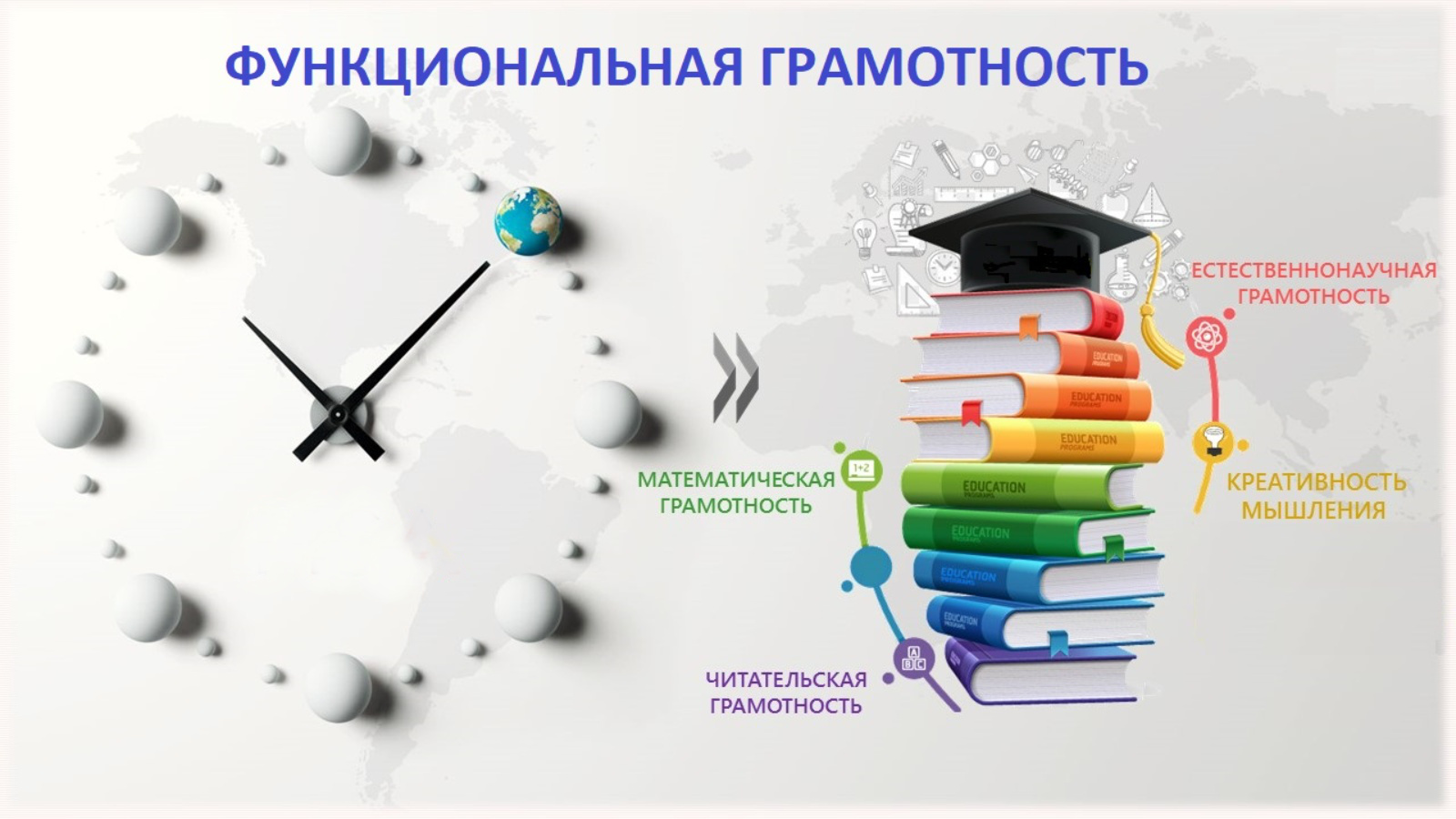 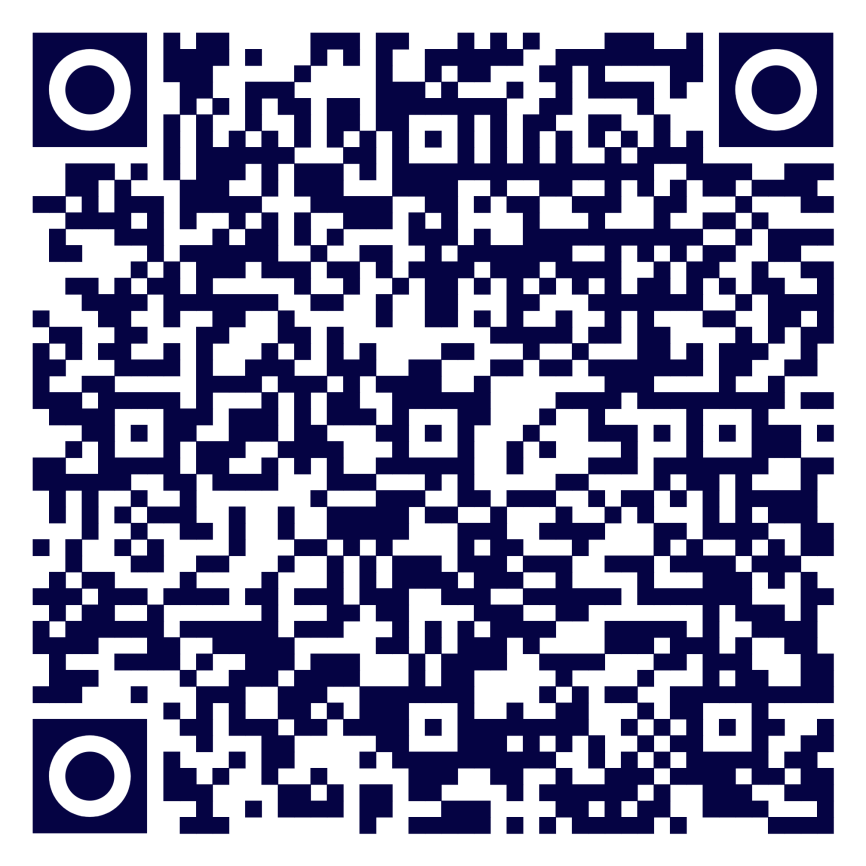 Материалы по формированию функциональной грамотности